воспитатель: Даниленкова Надежда Юрьевна
2021 год
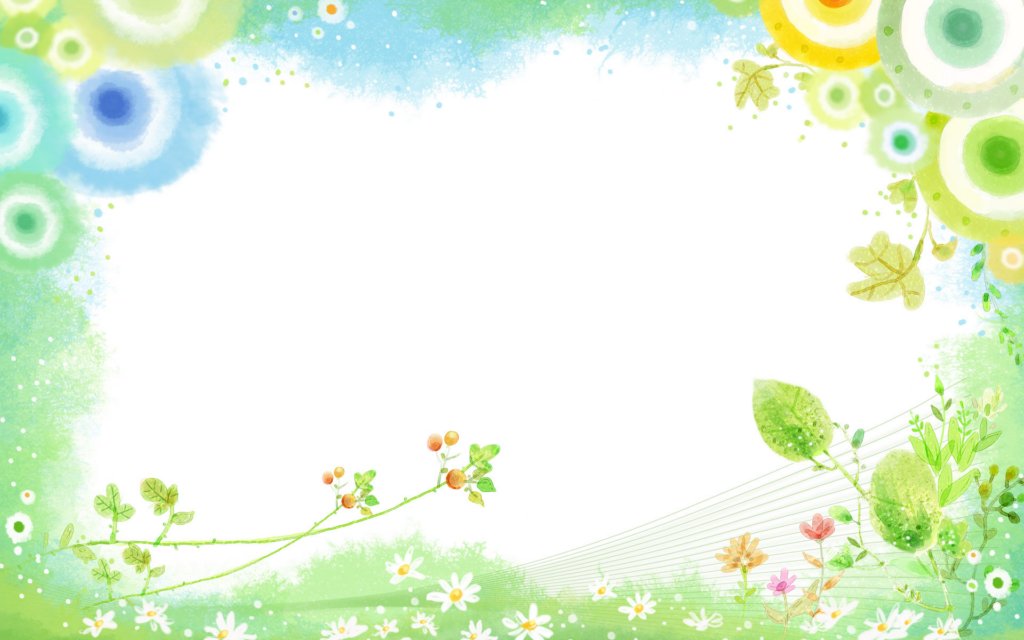 «РАЗВИТИЕ ПОЗНАВАТЕЛЬНОЙ АКТИВНОСТИ ДОШКОЛЬНИКОВ ЧЕРЕЗ МЕТОД ПРОЕКТНОЙ ДЕЯТЕЛЬНОСТИ»
Тема
«РАЗВИТИЕ ПОЗНАВАТЕЛЬНОЙ АКТИВНОСТИ ДОШКОЛЬНИКОВ ЧЕРЕЗ МЕТОД ПРОЕКТНОЙ ДЕЯТЕЛЬНОСТИ»
«РАЗВИТИЕ ПОЗНАВАТЕЛЬНОЙ АКТИВНОСТИ ДОШКОЛ
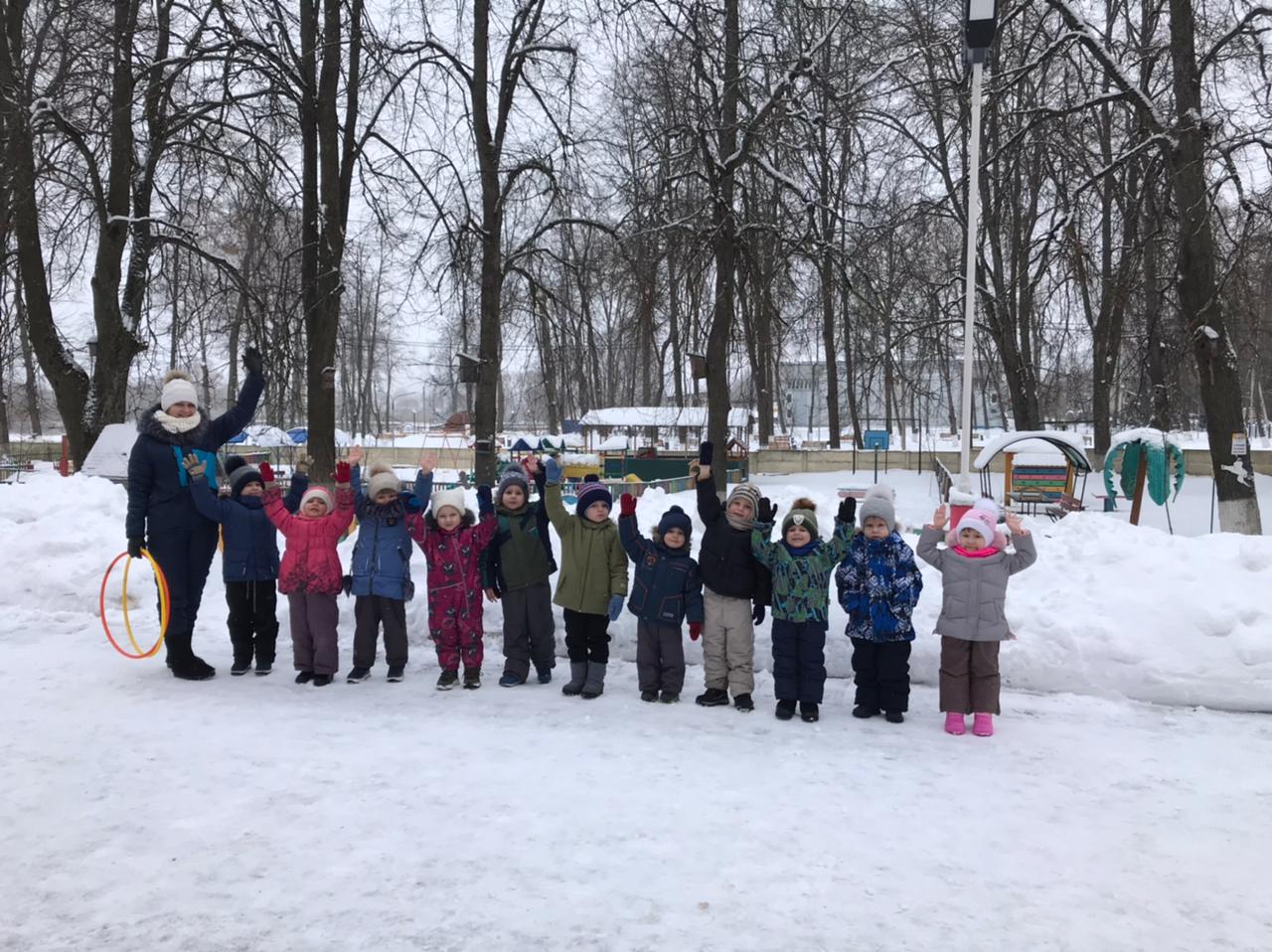 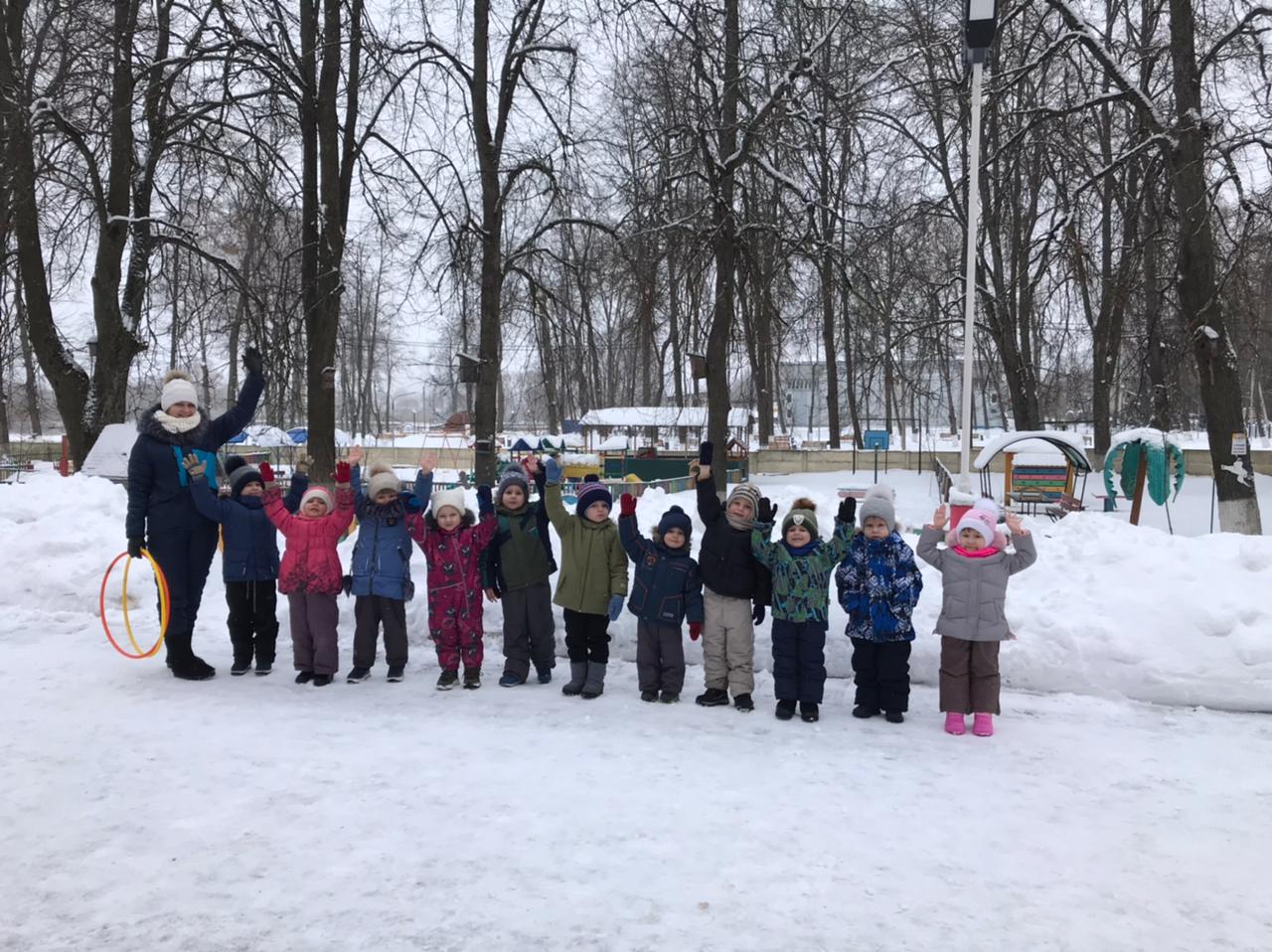 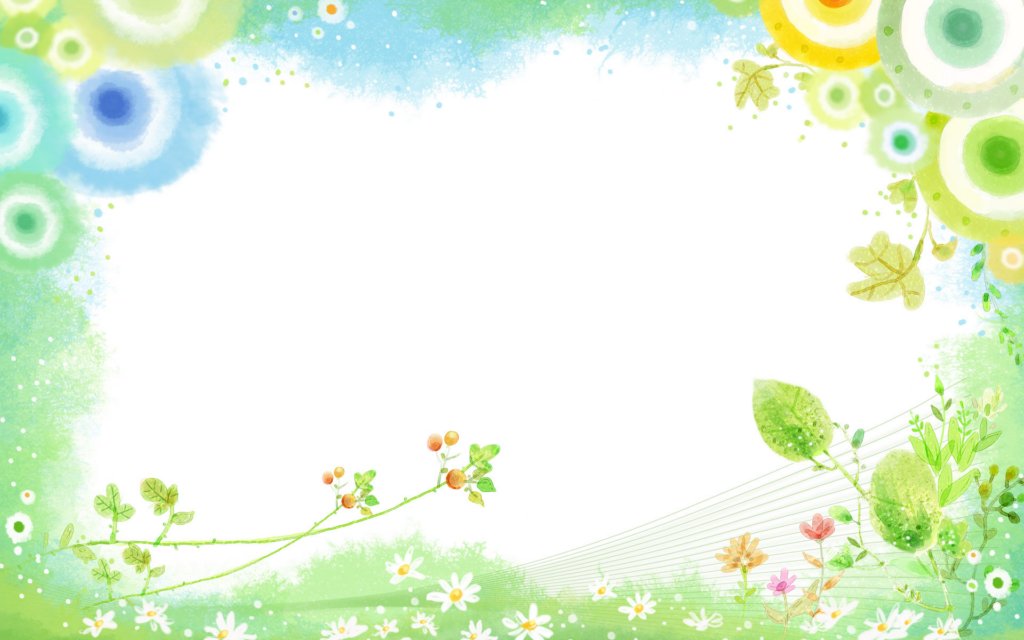 Актуальность
Развитие познавательной активности ребенка дошкольного возраста в последнее время весьма актуальна по целому ряду причин:
Во-первых, ребенок как можно раньше должен получить позитивный социальный опыт реализации собственных замыслов. Уникальность личности проявляется не в ее внешности, а в том, что вносит человек в свое социальное окружение. Если то, что кажется ему наиболее значимым, представляет интерес и для других людей, он оказывается в ситуации социального принятия, которая стимулирует его личностный рост и самореализацию.
Во-вторых, все возрастающая динамичность экономических и социальных отношений требует поиска новых, нестандартных действий в самых разных обстоятельствах. Нестандартность действий основывается на оригинальности мышления.
В-третьих, идея гармоничного разнообразия как перспективная форма социального развития также предполагает умение проявлять продуктивную инициативу.
Подобное умение необходимо воспитывать с детства. Однако на пути его становления существуют определенные трудности. Одна из них связана с тем, что социум является строгой нормативной системой, в которой человек
должен действовать по определенным правилам, то есть стандартным способом. Инициатива же всегда предполагает выход за определенные традицией рамки. Вместе с тем это действие должно быть культурно адекватным, то есть вписывающимся в существующую систему норм и правил.
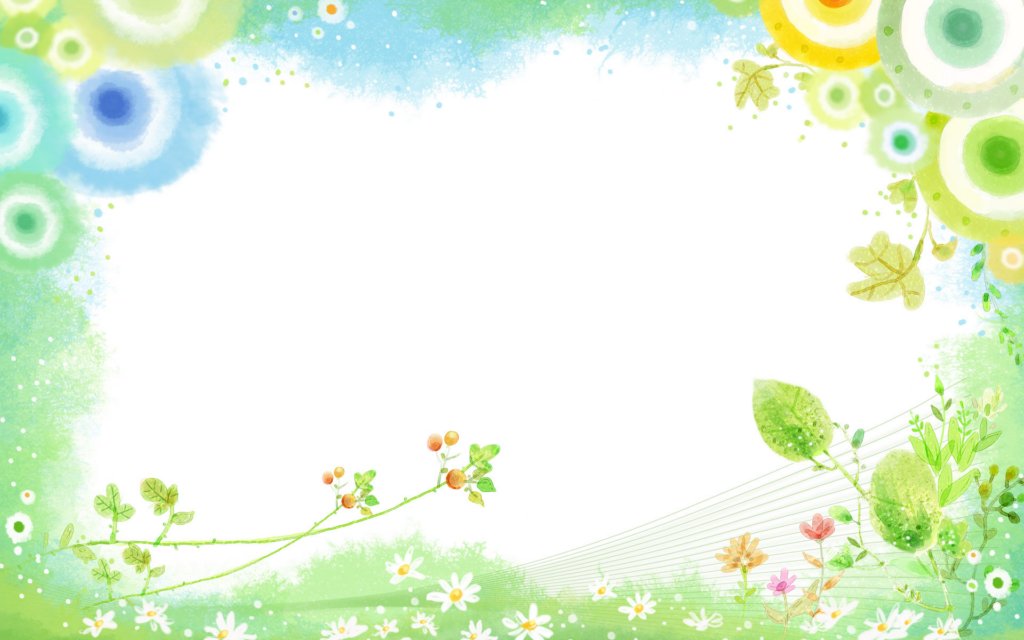 Проектная деятельность позволяет учить детей проблематизации; целеполаганию и планированию содержательной деятельности; элементам самоанализа; представления результатов своей деятельности и хода работы; презентаций в различных формах с использованием специально подготовленного продукта проектирования.
Так же технология проектной деятельности может быть использована и в рамках специально организованного обучения детей (в рамках занятий). Так же занятия имеют определенную структуру и включает в себя : создание мотивации проектной деятельности, введение в проблему; поэтапное решение  проблемы в процессе исследовательской деятельности; обсуждение результатов, систематизация информации; получение продукта деятельности; презентация результатов проектной деятельности.
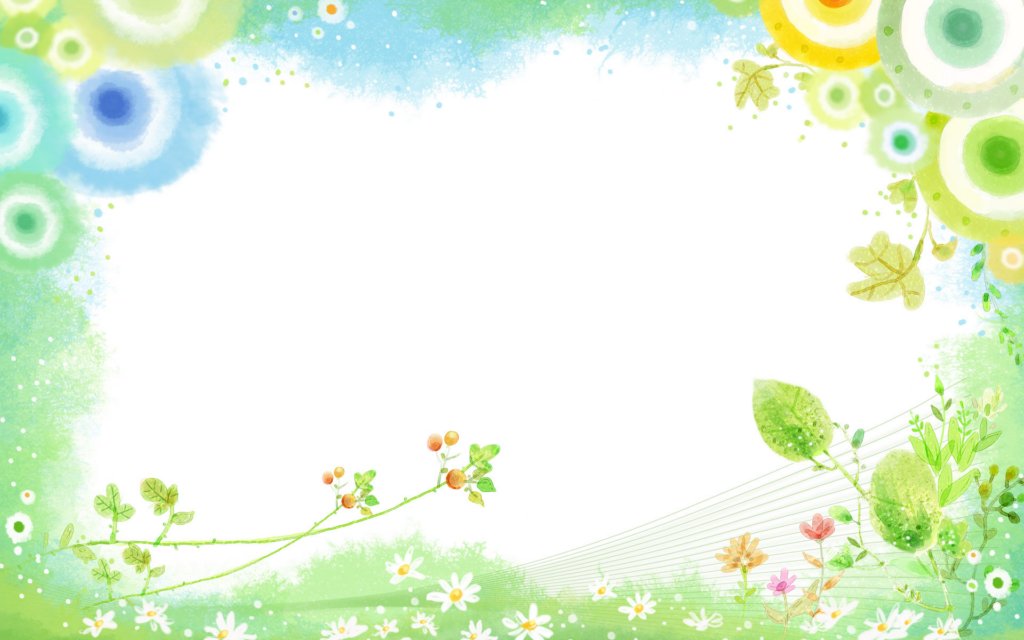 Проект «Животный мир» 
«Звери в зимнем лесу»
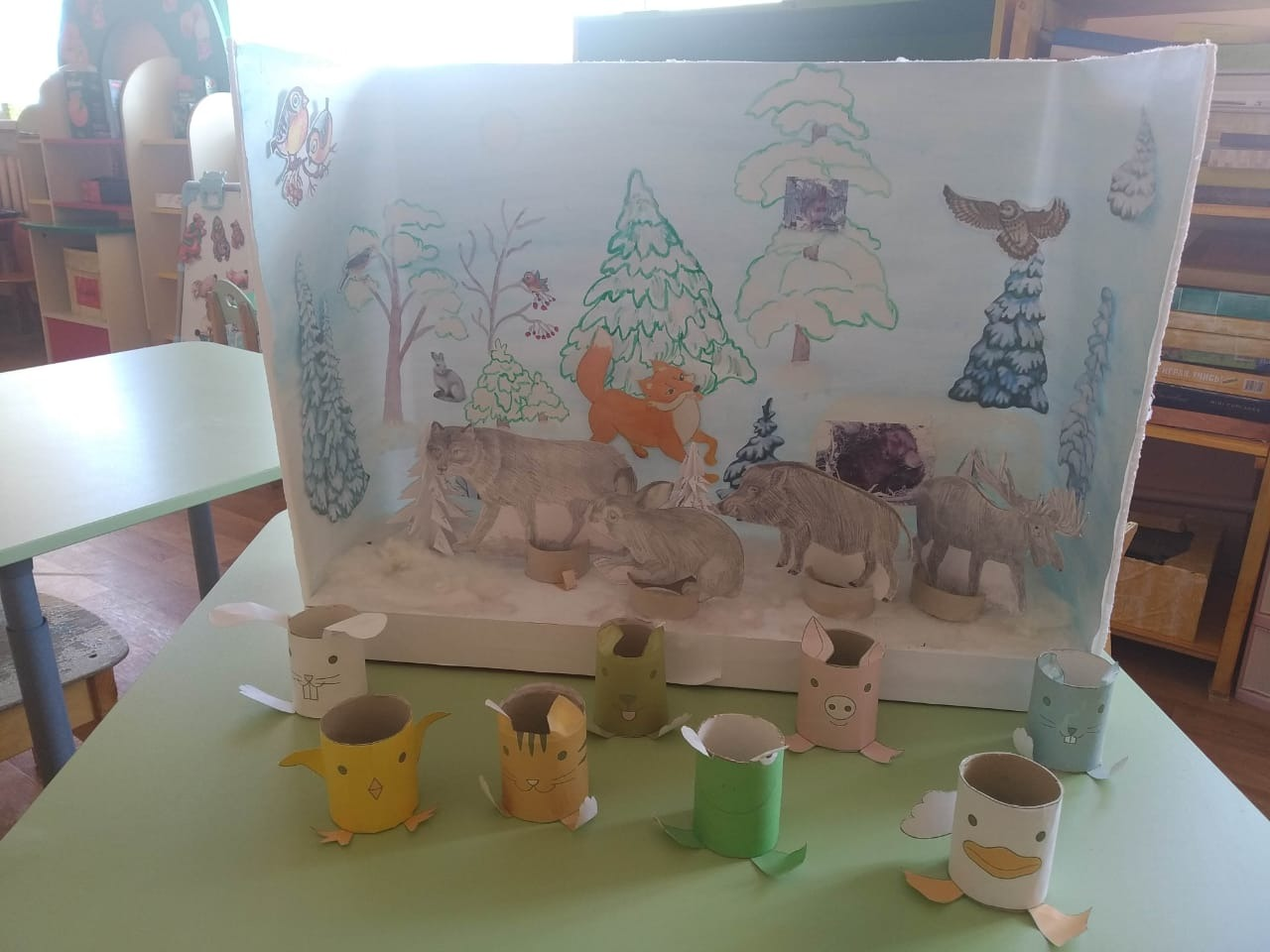 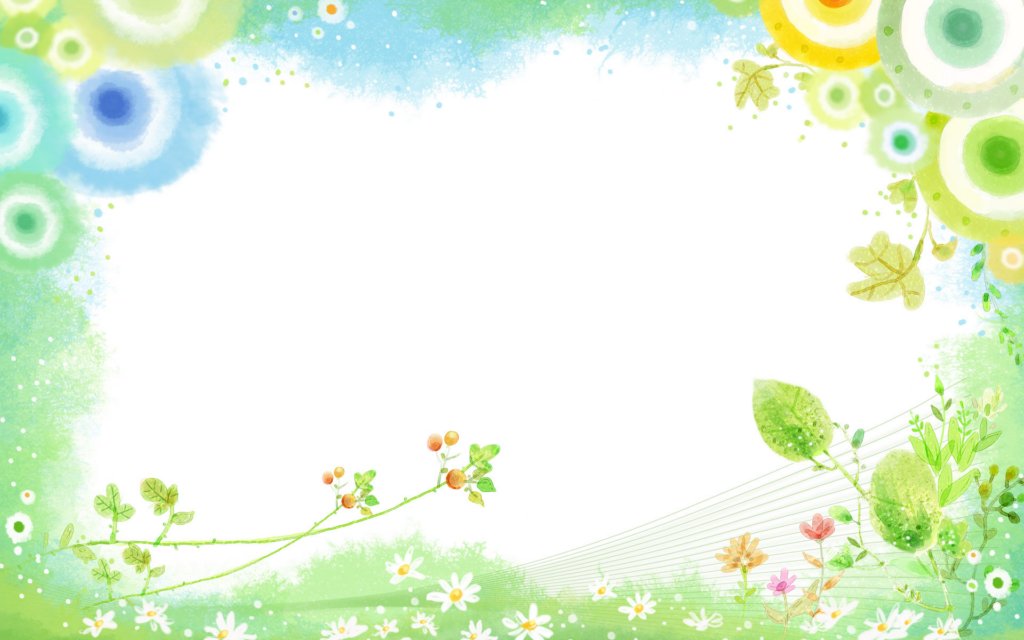 Проект «Мастерская Деда Мороза»
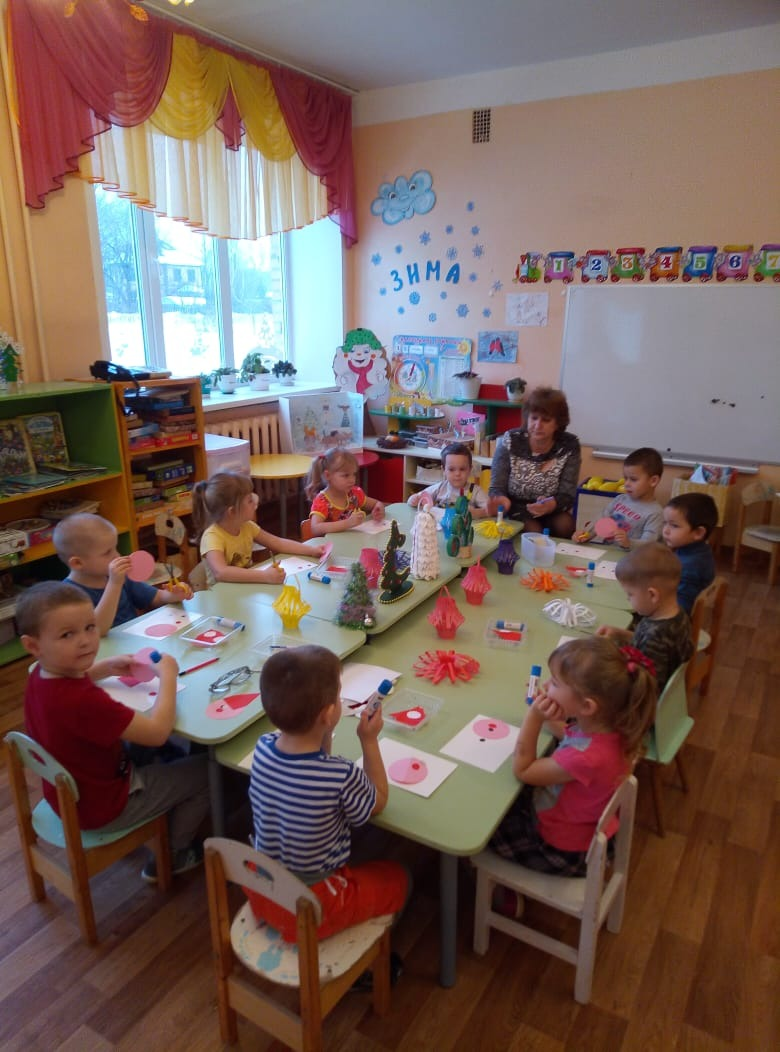 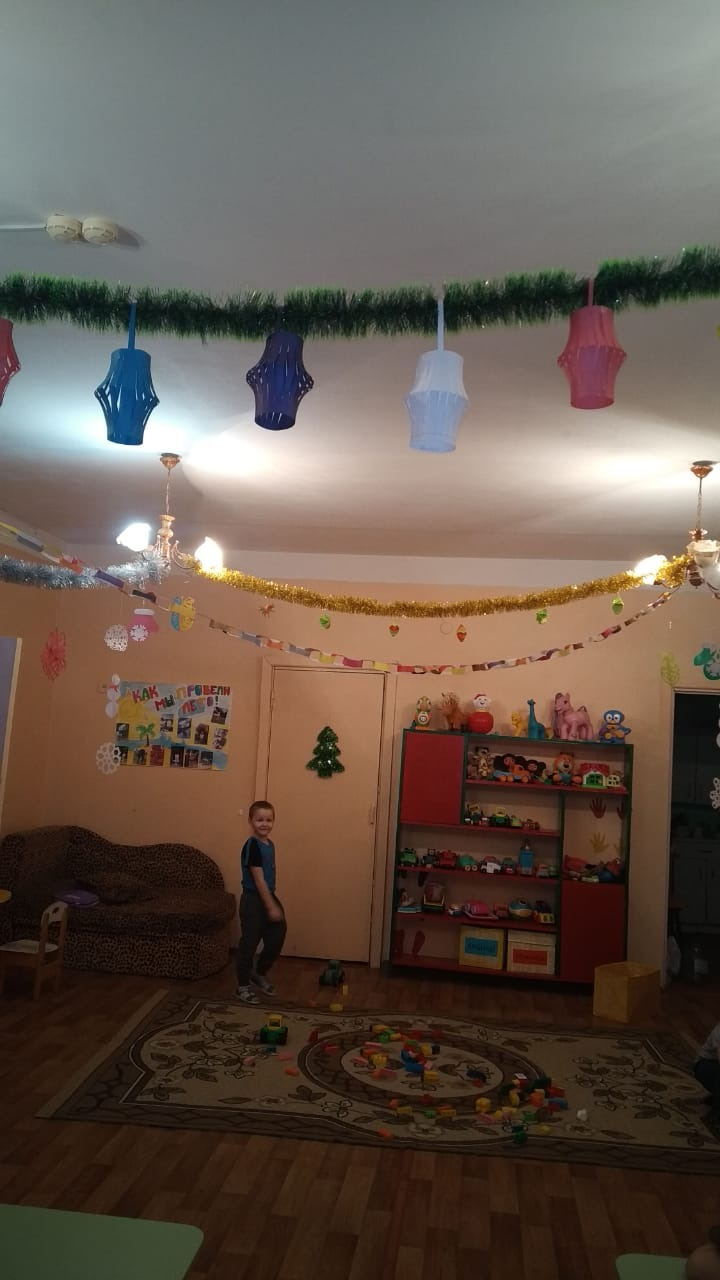 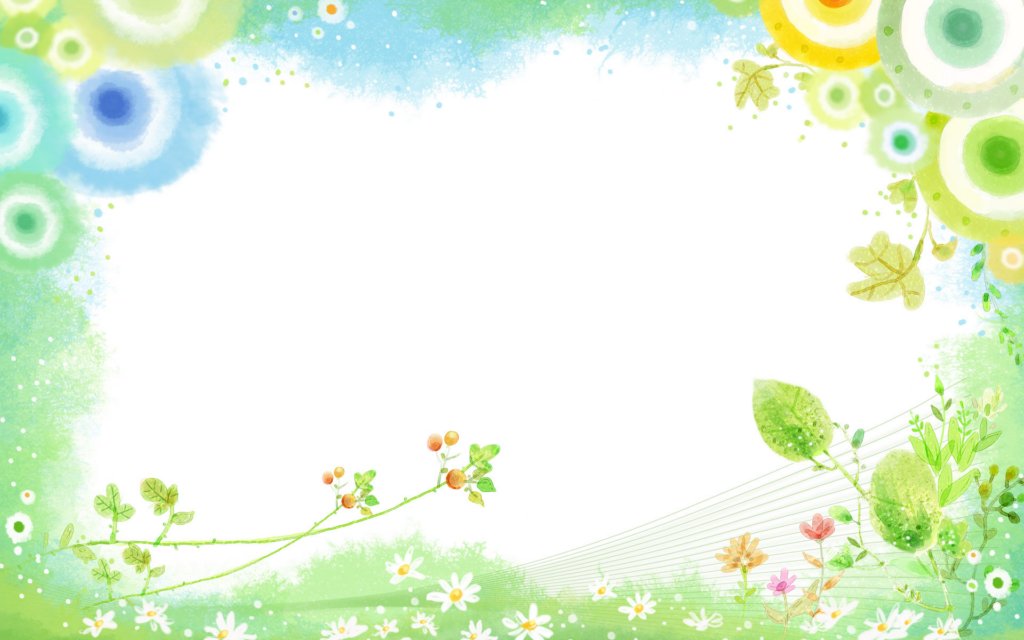 Проект «23 февраля – День Защитника Отечества»
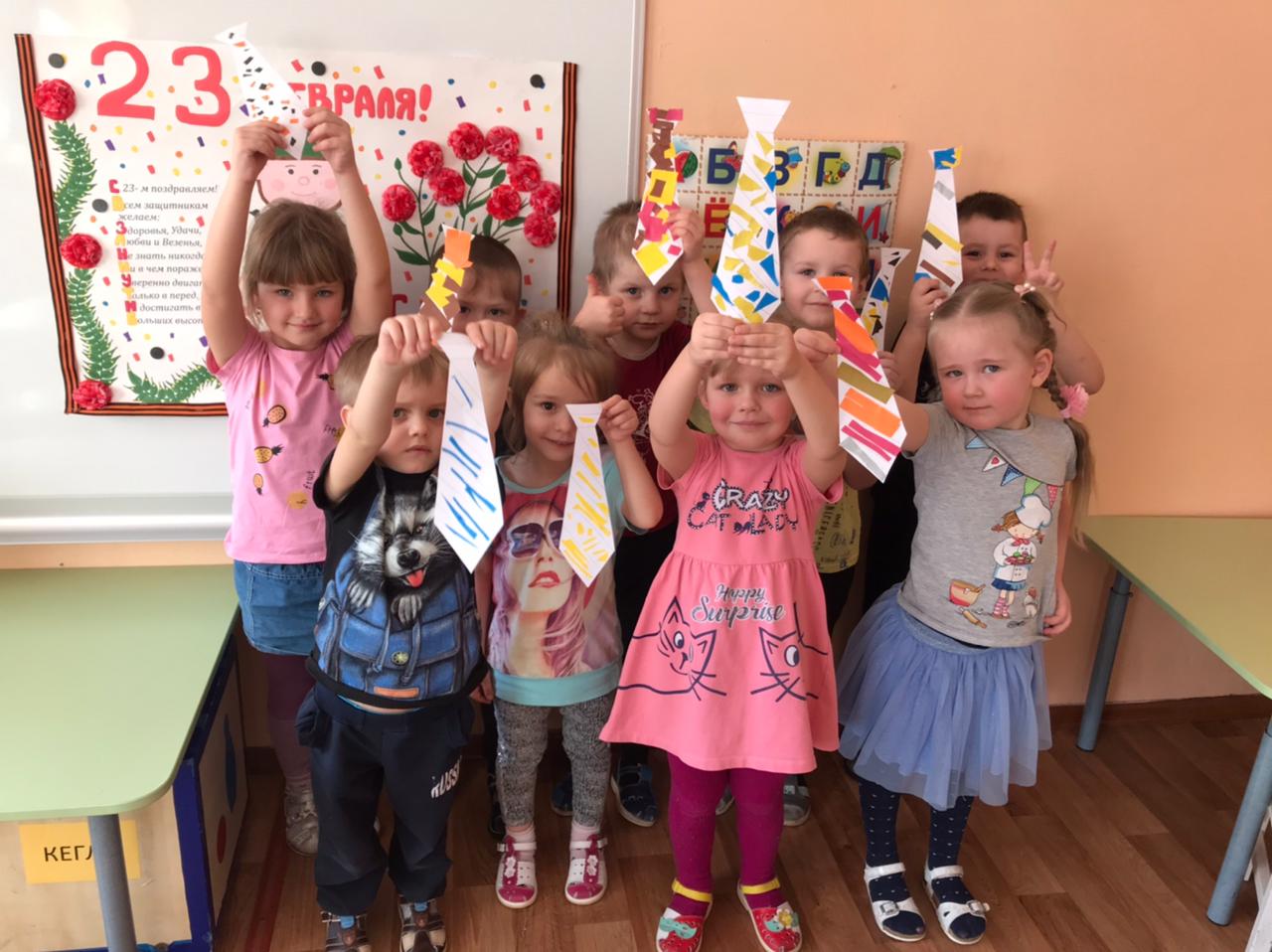 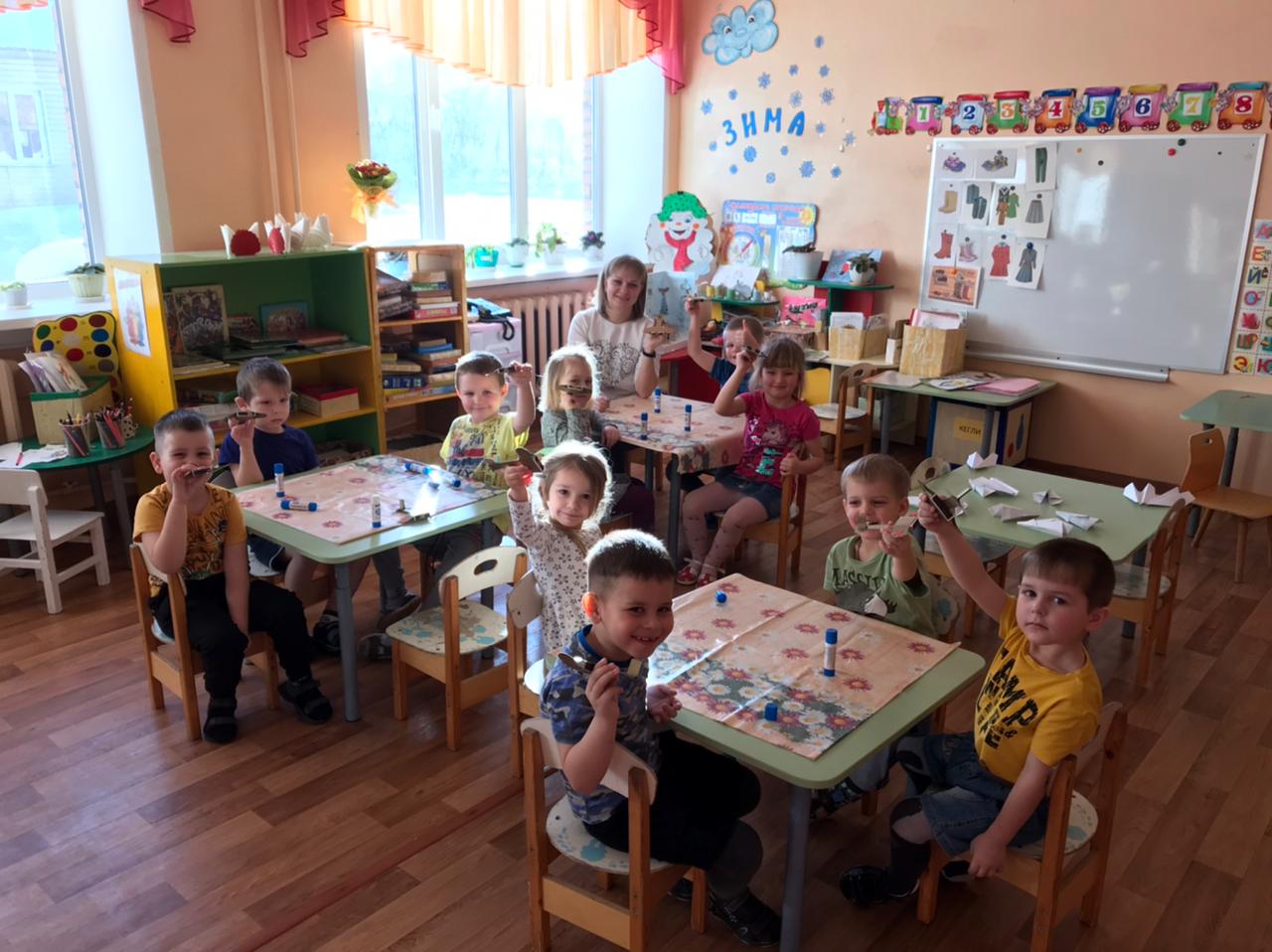 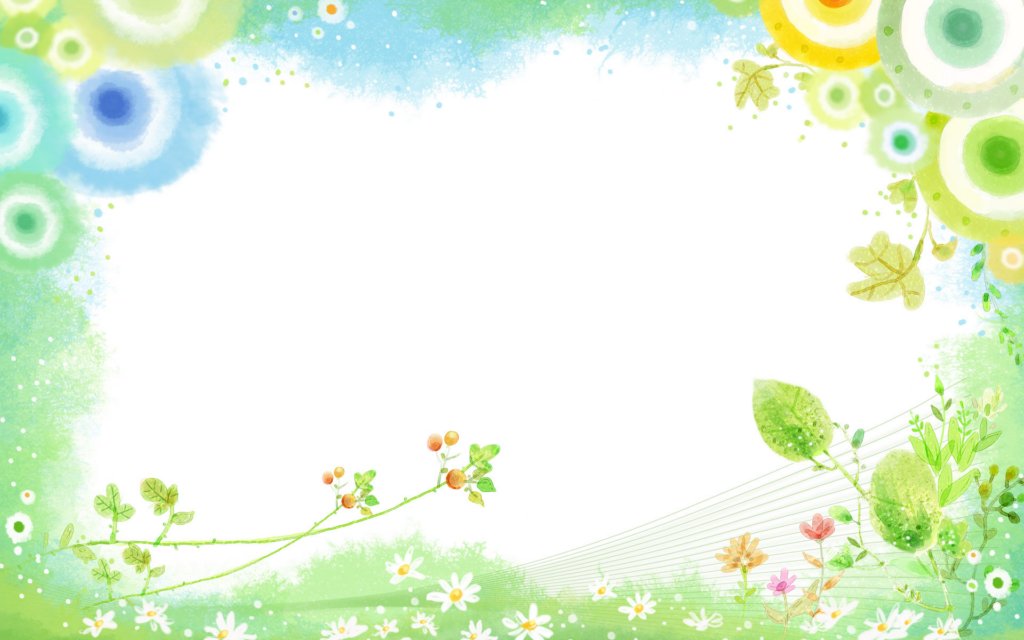 Проект  «Будь здоров»
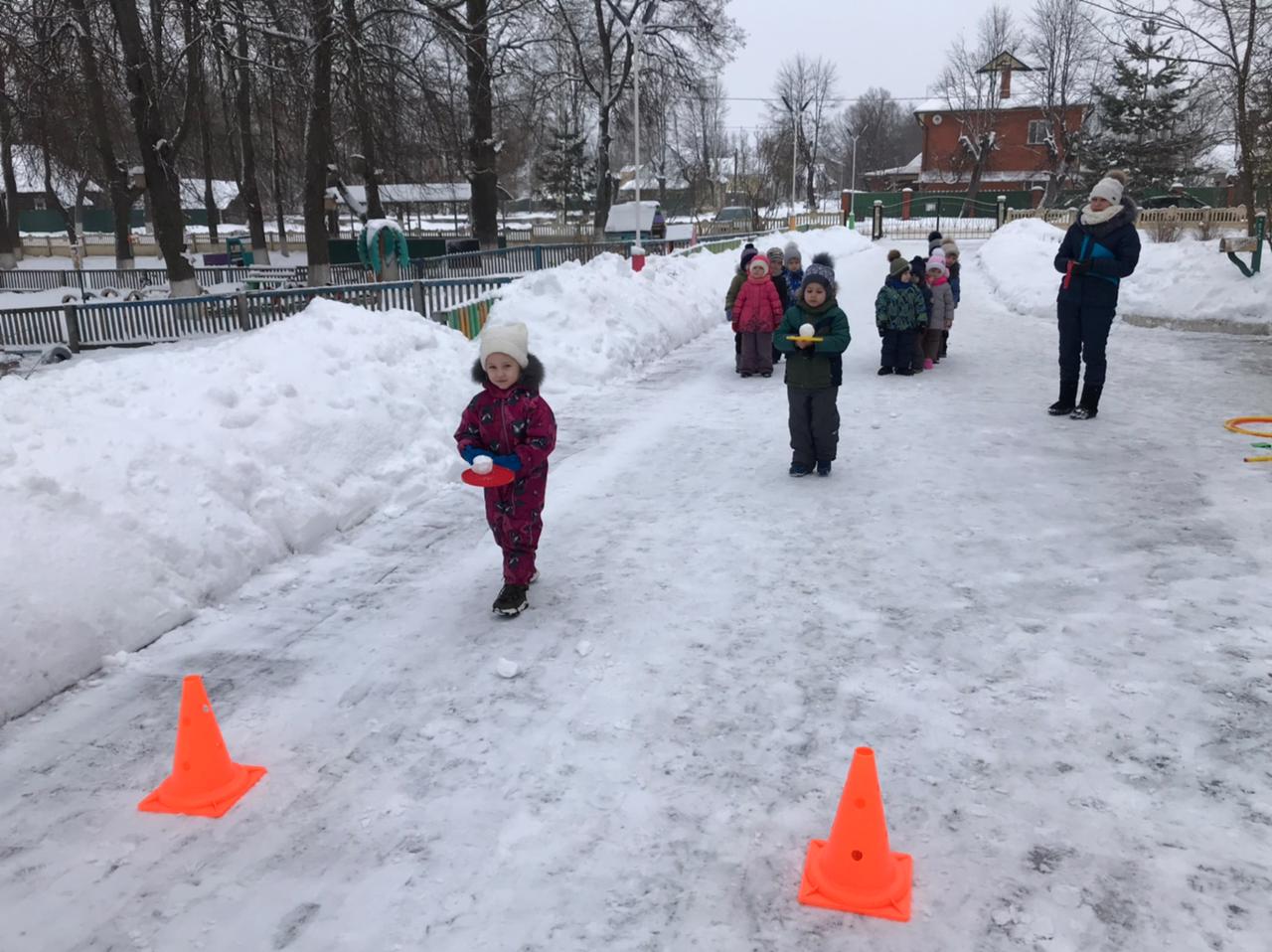 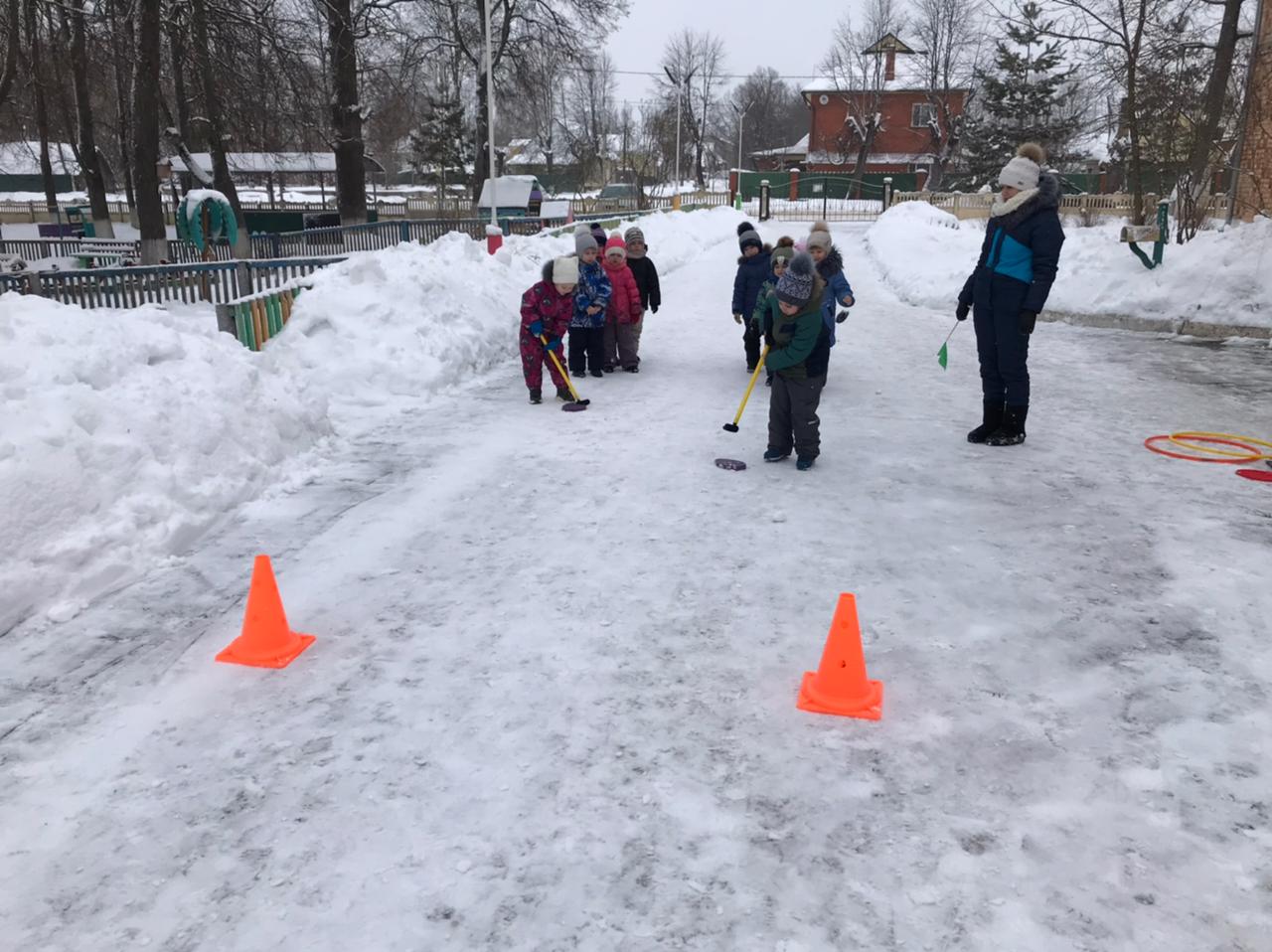 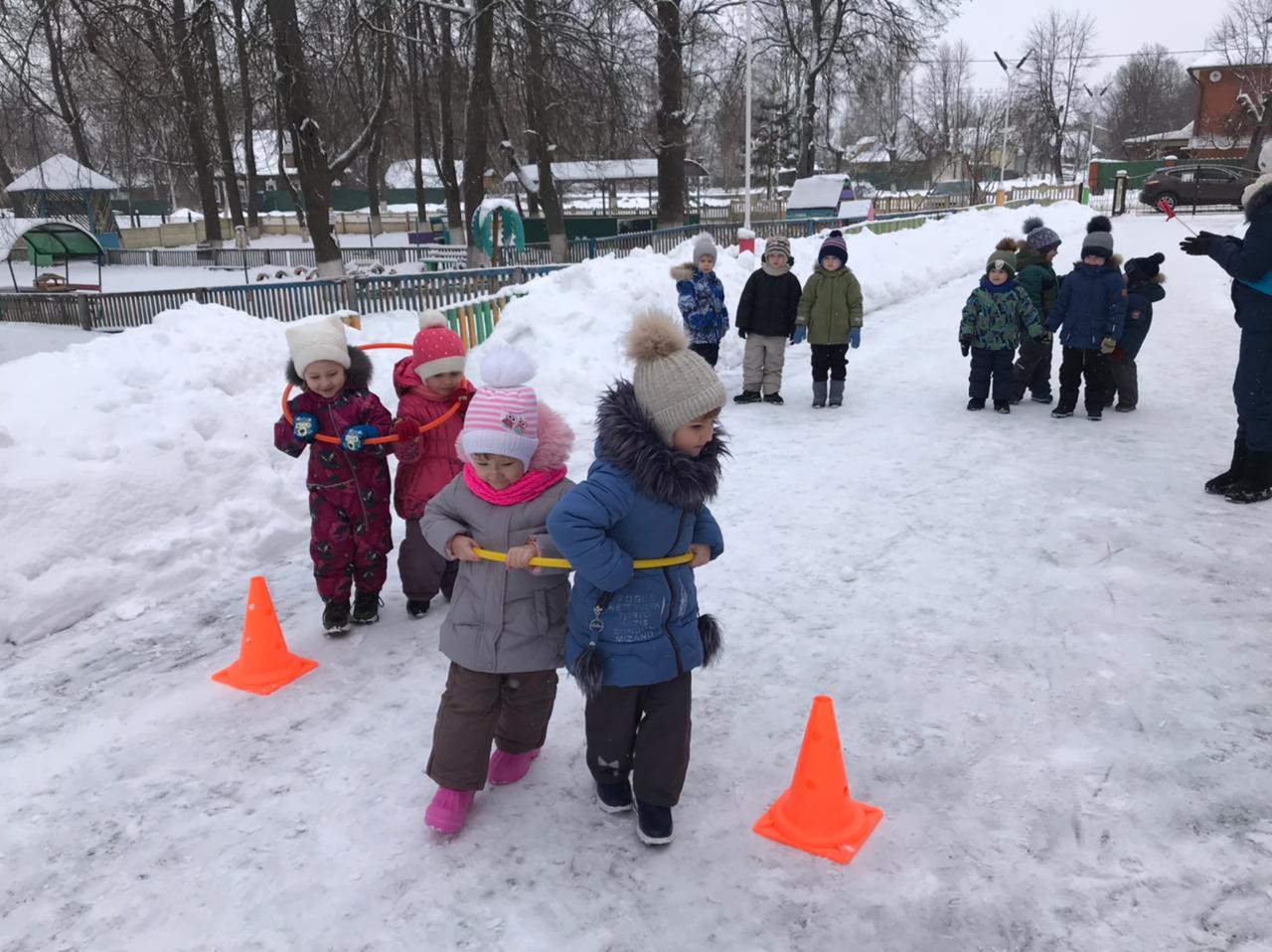 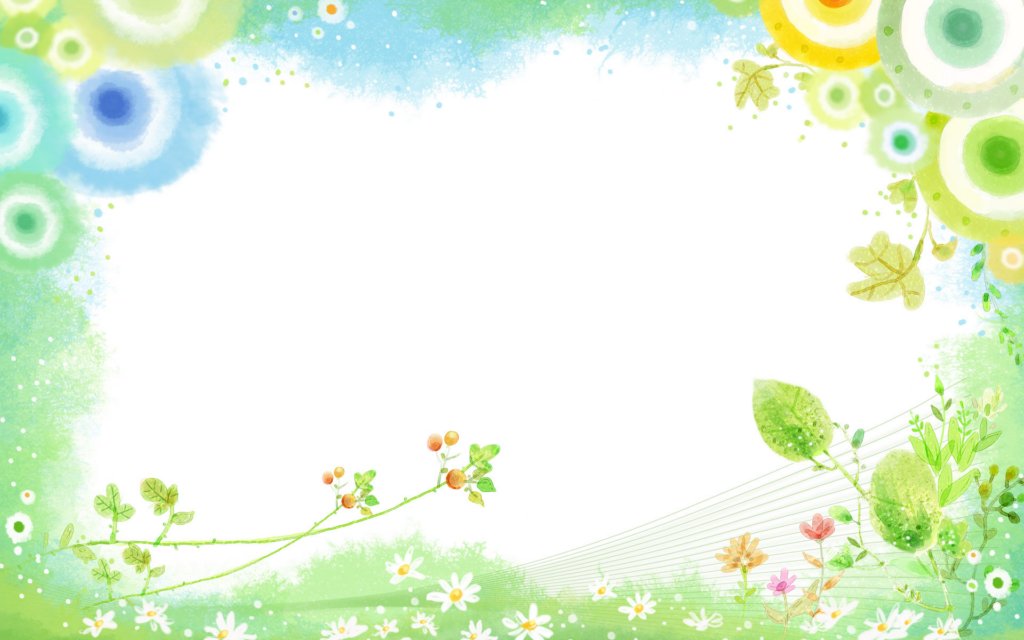 Проект «Женский праздник»
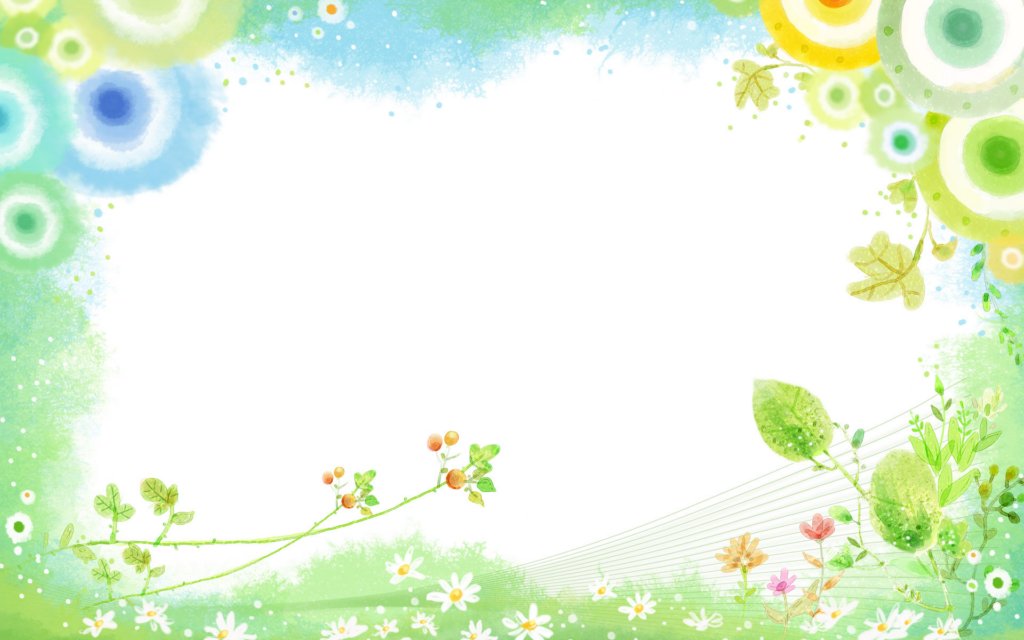 Проект « Огород на окне»
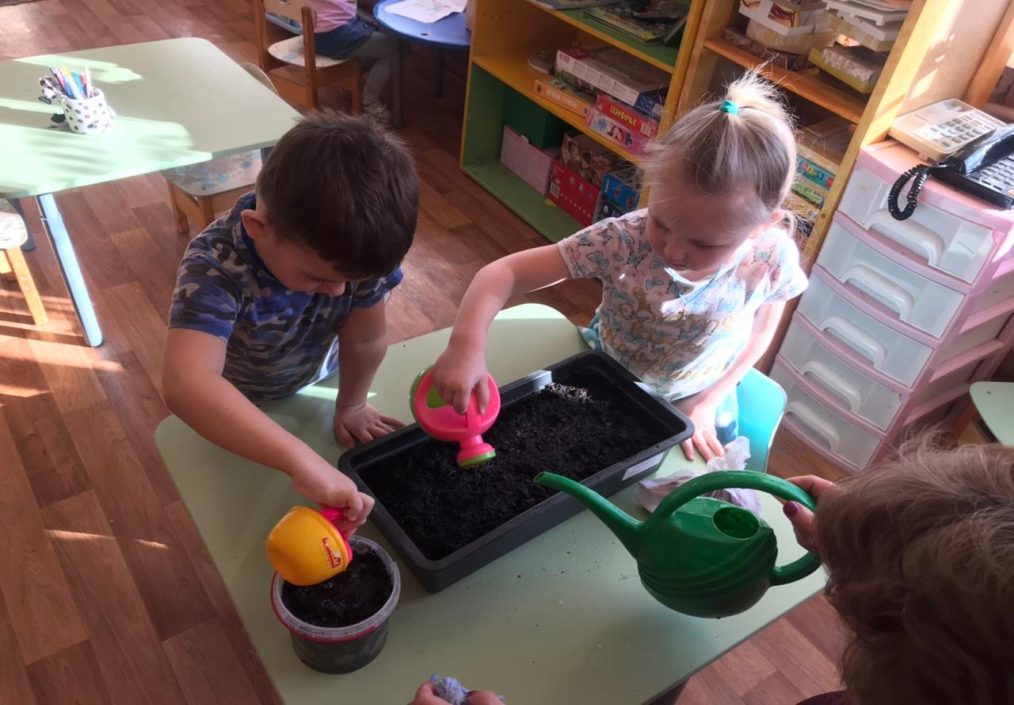 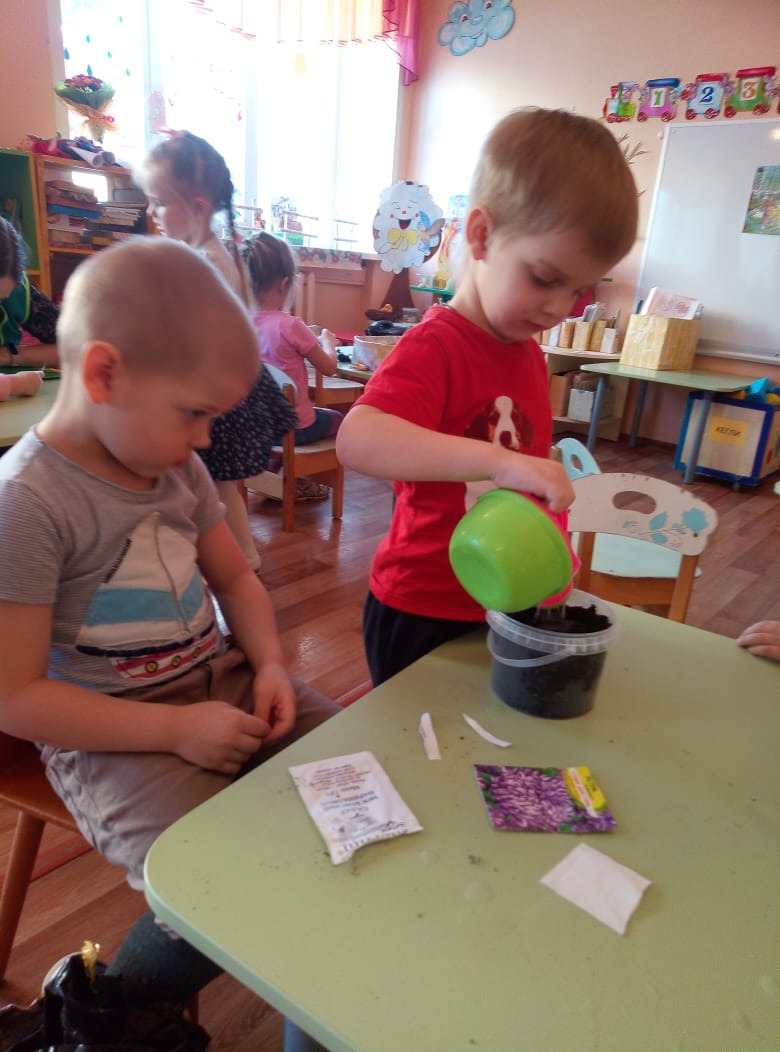 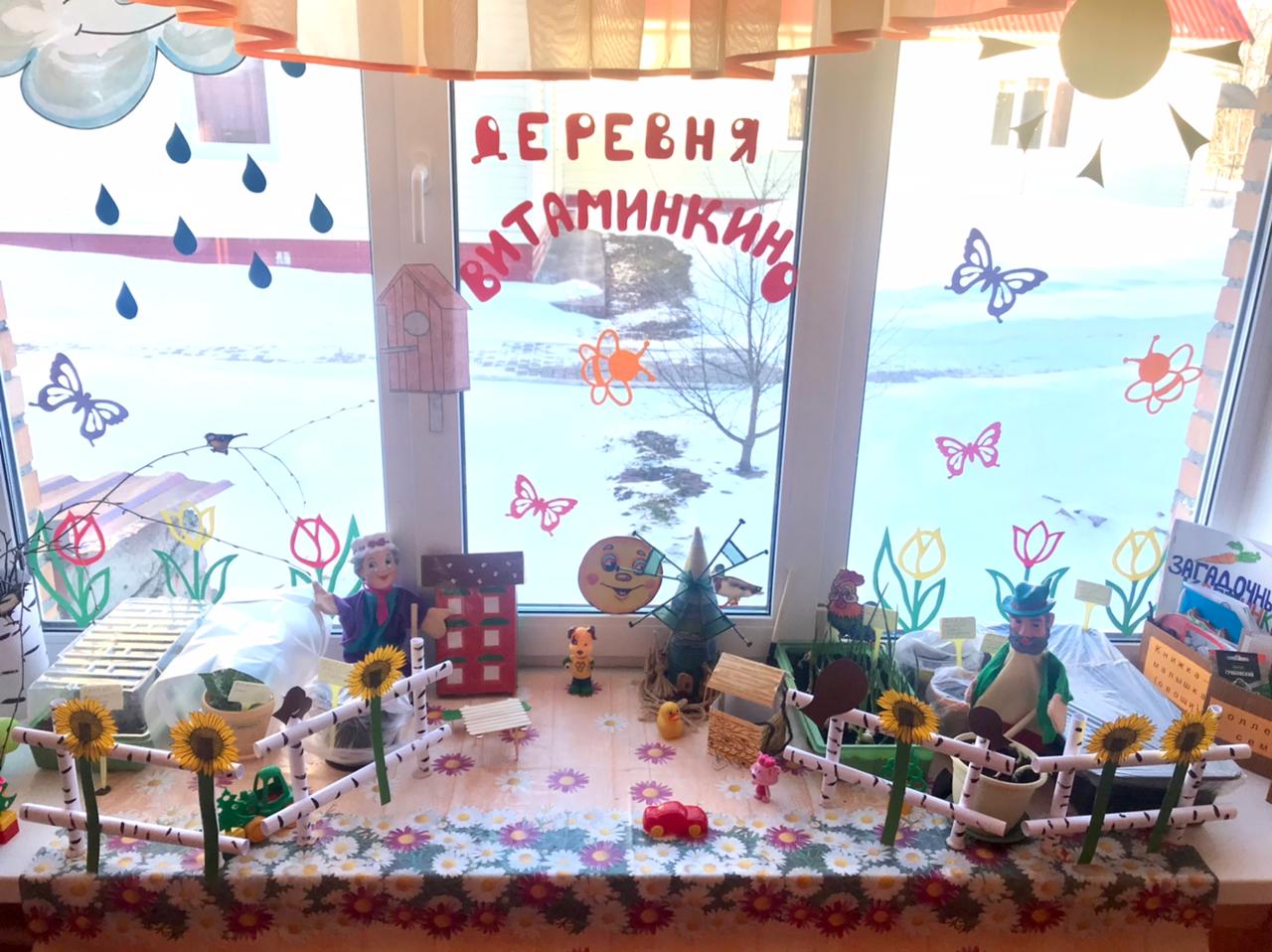 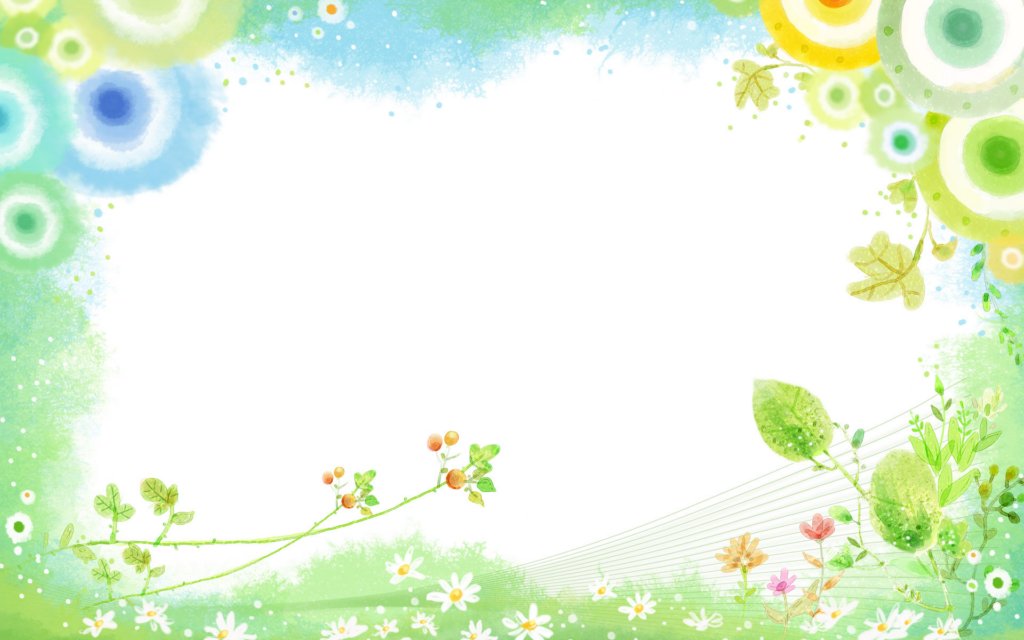 ВЫВОД
Как показала практика, проектная деятельность очень актуальна и эффективна. Сочетание различных видов детской деятельности во взаимодействии взрослых и детей в одном целом – проекте, закрепляет навыки воспитанников, помогает им открывать и познавать окружающую действительность гораздо быстрее и глубже. Опираясь на полученные в ходе проектно – исследовательской деятельности знания детей, их наблюдения, впечатления; ориентируясь на личный опыт ребенка, я стараюсь создать атмосферу сотворчества. Ведь только заинтересовав каждого ребенка конкретным творческим делом, поддерживая детскую любознательность и инициативу, можно решить любую проблему. Эффективность такого подхода заключается еще и в том, что он дает возможность дошкольнику самому исследовать и экспериментировать, поддерживать его любознательность и интерес к проблеме, а также применять полученные знания в той или иной деятельности.